First Steps of Pilot’s Business Development WP4 - Actions to establish the Marketing Strategy of the Consortium
FORTH – MANOS TRICHAS
SMARTEC WP4
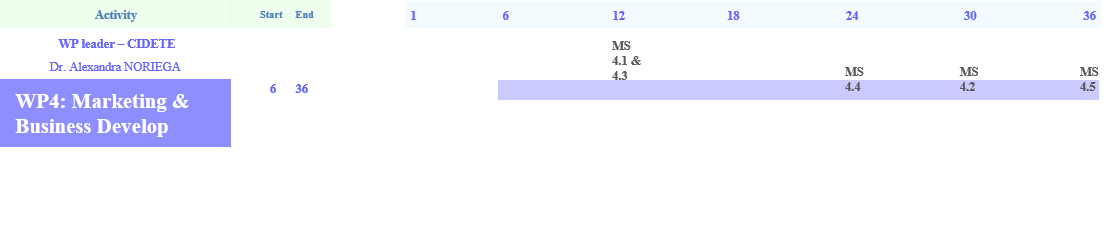 This WP entails all the actions to establish the Marketing Strategy of the Consortium, including new product “paradigms”.  It will cover:
Task 4.2 Market segmentation and appraisal.

Task 4.3 Market needs capture & planning (both products & service offer). 

Task 4.4 Go to market strategy including value proposition formulation (allowing positioning the offers) and pricing strategy.

Task 4.5  Leads generation. 

Task 4.6  Foreground generation
Task 4.1 Dissemination activities (web site, newsletters, conference presentations etc)

Promotional activities
Tasks 4.2 & 4.3 – GANTT Diagram
10
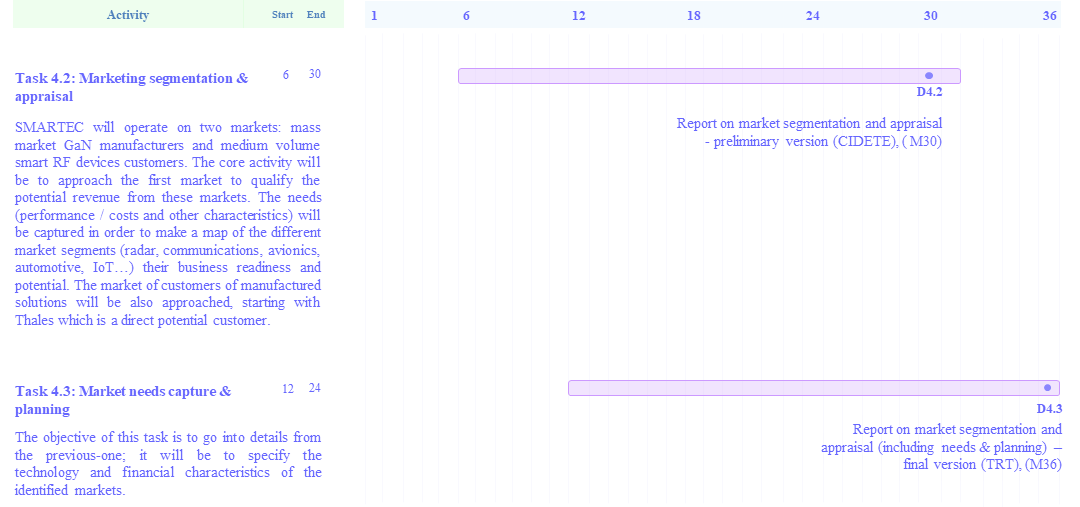 Rivalry Study – The Basis of Marketing Strategy
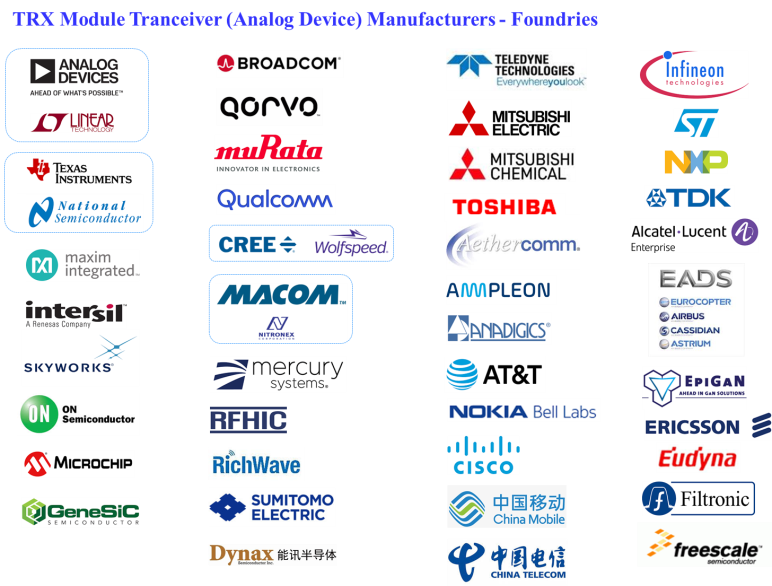 Study of Rivalry
New Value Propositions & Products
New Technical
Performances
Set of Old Technologies in equilibrium
WP4: Marketing & Business Development
Rivalry
Competitive
Advantage


Comparison 
with Rivalry
Markets
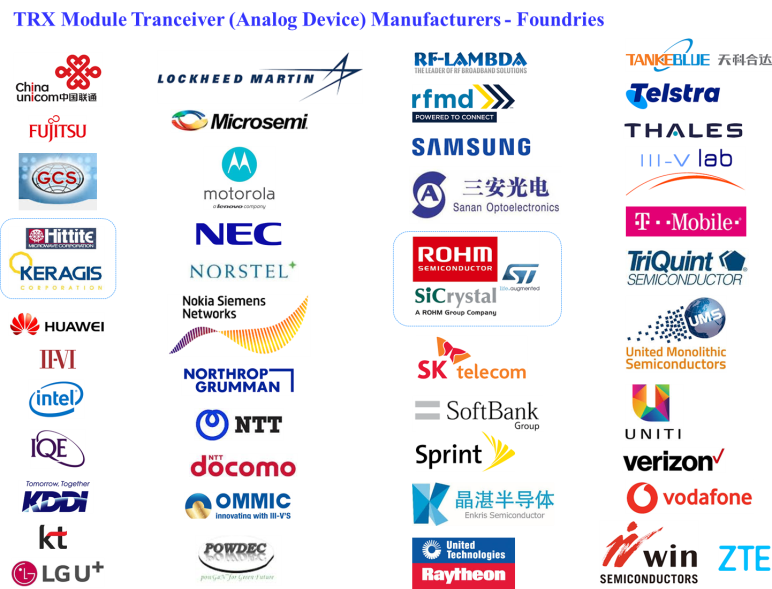 Degree of Differentiation from the Competition
Innovations
Disturb Equilibrium
SMARTEC
Markets’ Needs
GaN & Non-GaN RF Power Industry Value Chain
Our Suppliers
GaN Chip Manufacturing Rivalry
Our Customers
Applications & Markets
Processing Equipment
Foundries

IDM
Pure Play
Front-end
Back-end
Commercial Systems Manufacturers
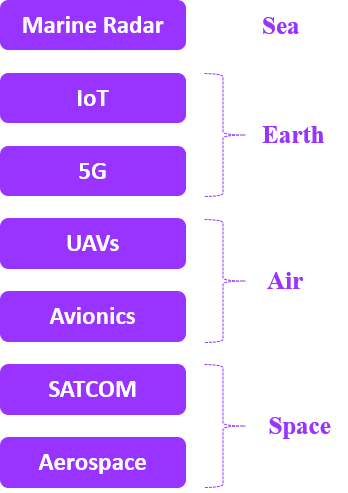 New Performances
& Products
Manufacturing 
& Design  
Capacity
New Value Propositions
Modules
Manufacturers
Measurement & Quality Control Equipment
Subsystems
manufacturers
Revenues
Costs
Revenues
SMARTEC
EDA Tools
Design Houses
Distributor / Traders  /  Vendors  /  Dealers
Design Rules
Extraction Models
Intangible Assets
IPs & 
Industry Standards
Span across the entire range of industry
Understand the GaN Chip Manufacturing Rivalry
Find out SMARTEC’s Competitive Advantage  & 
How Pilot is going to position itself in Rivalry
Why ?
Find out who are they and where they sell ? 

Understand the dominant Foundry Business Models in the market

Find out their Alliances, Mergers & Acquisitions

Find out their Market Power & Dominant Positions in Specific Markets

Understand their Technology & Product Portfolio

Understand Pilot’s Technological Competitive Advantage over rivalry         
      →  How Different we are… .  

Do we need their technology to commercialize ours?

Do we need anyone to become a Strategic Partner?
What we have done already ?
Start understanding GaN & Non-GaN RF Power Industry Value Chain
Is “TEC’s integration in the Package” an Innovation in the Industry?
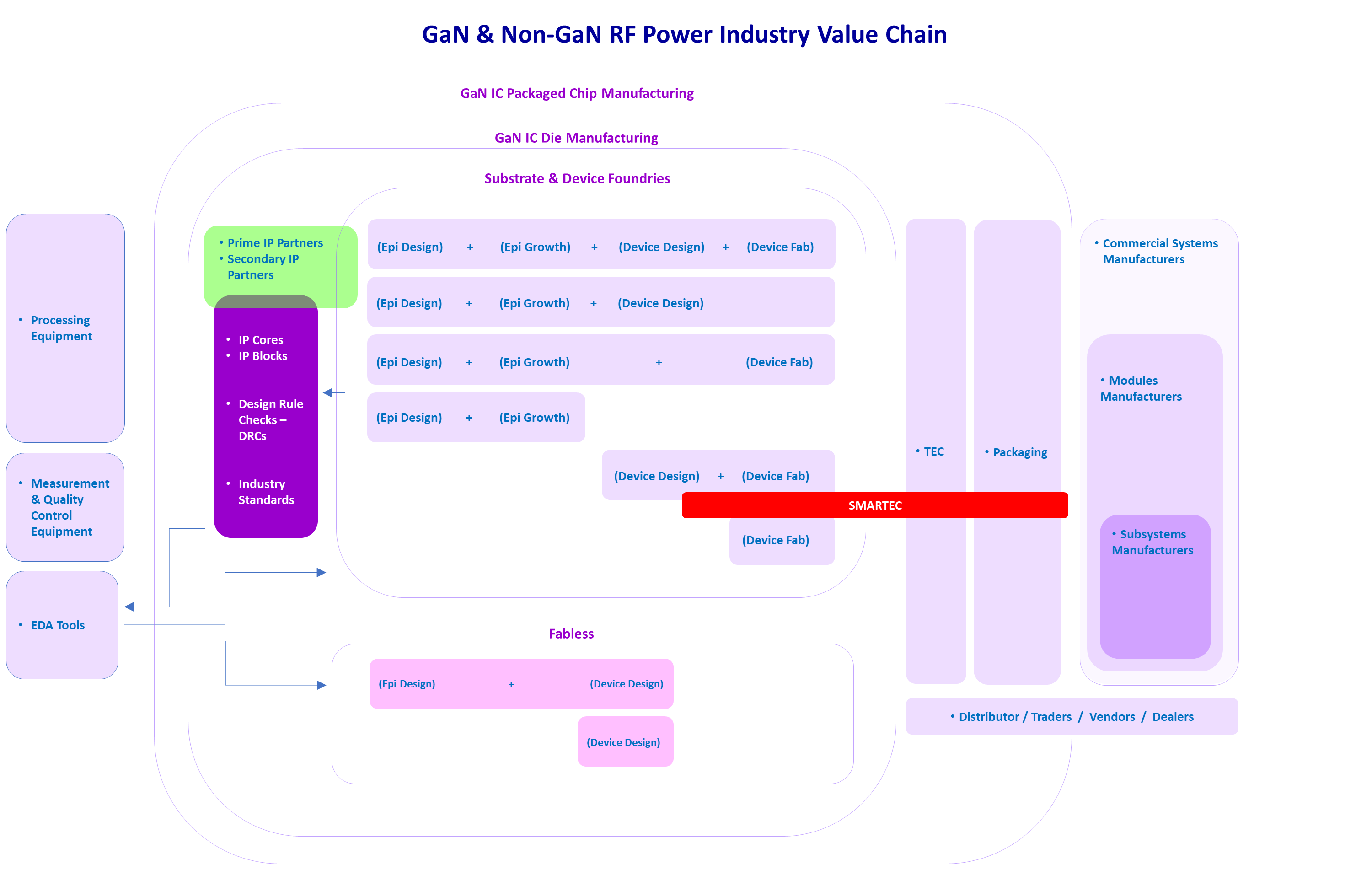 New Inventive Step ?
New Patent ?
Understanding Semiconductor Industry Business Models
Integrated Device Manufacturers (IDMs)
(they produce their own products)
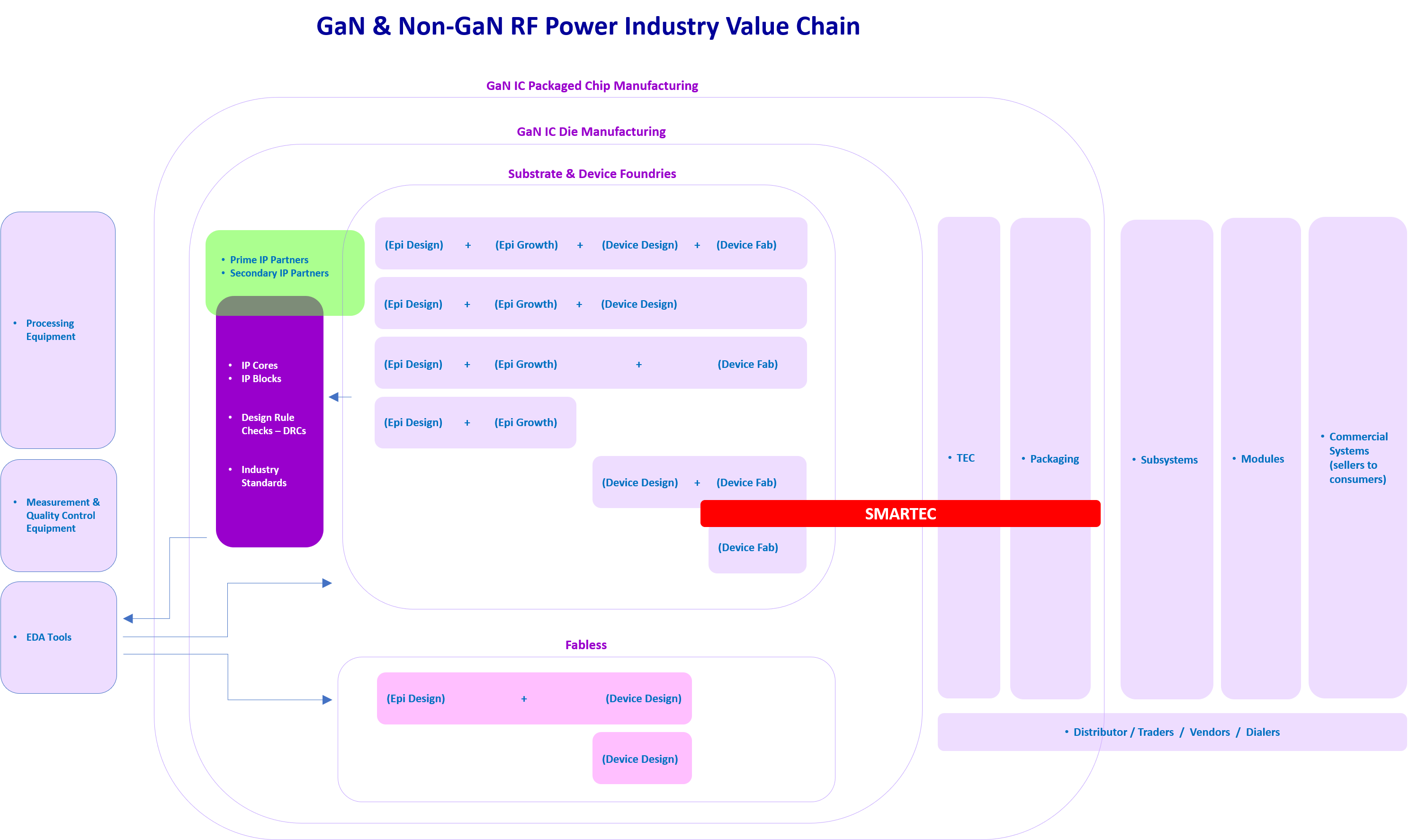 “Pure-Play” Foundries
“Fabless – Foundry” Alliance Model
Fabless
Understanding Semiconductor Industry Business Models
“Front-End” Technology  = the separation of Design & Manufacturing
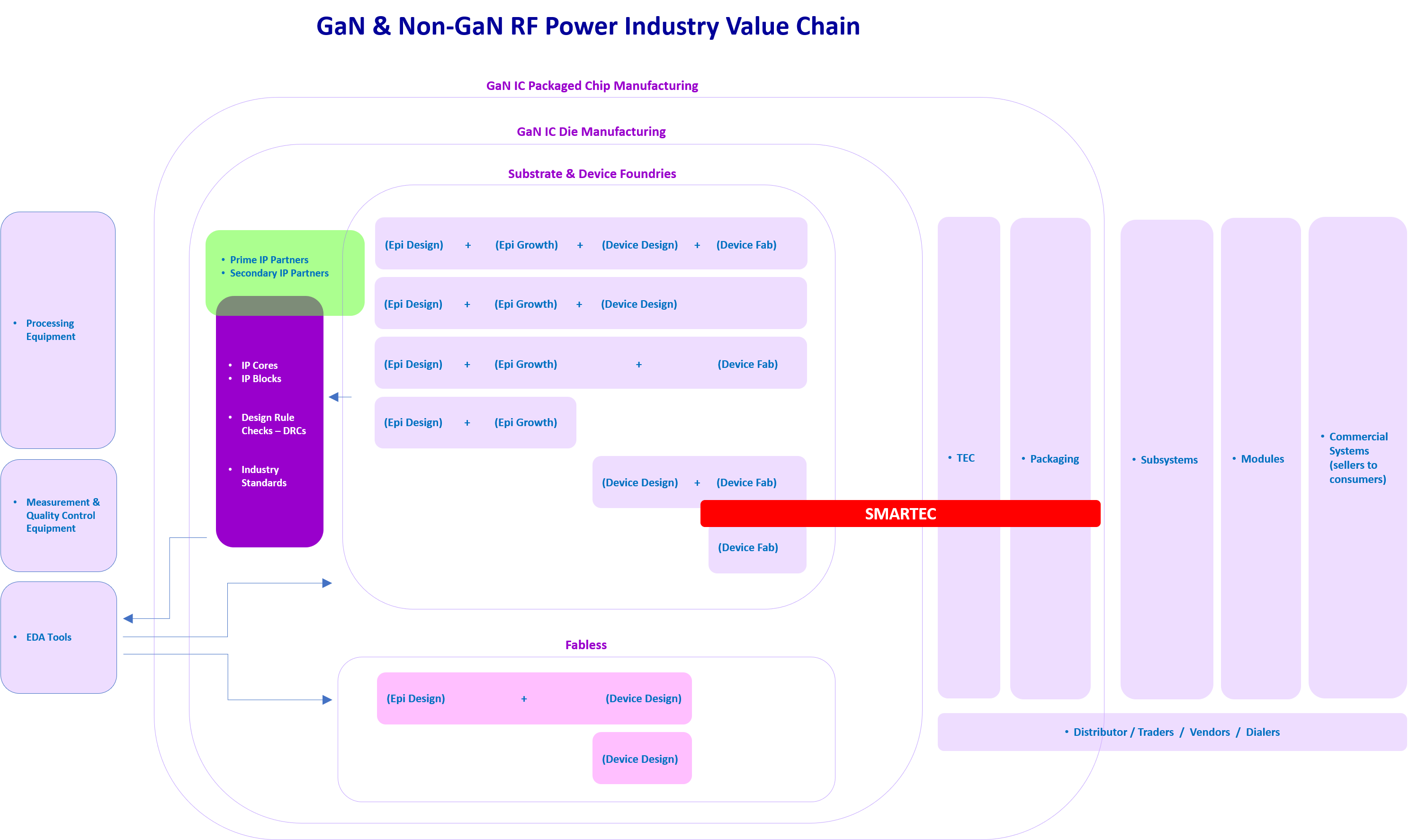 “Back-End” Technology  
= (Assembly & Testing)
Who is going to do the TESTING of the packaged TRX Module ?
Will affect Pilot’s Revenues
Testing
SMARTEC Project

Non – Packaged  TRX    →

Packaged  TRX              →


Post-SMARTEC 

Who is going to do the Testing ?

How is he going to charge ?
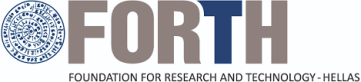 Prototyping
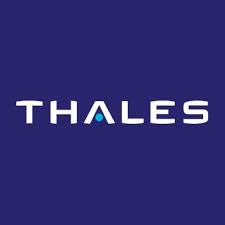 COSTS …
In house facility
Outsourcing
The Importance of IP – Started tracing out Competing Products
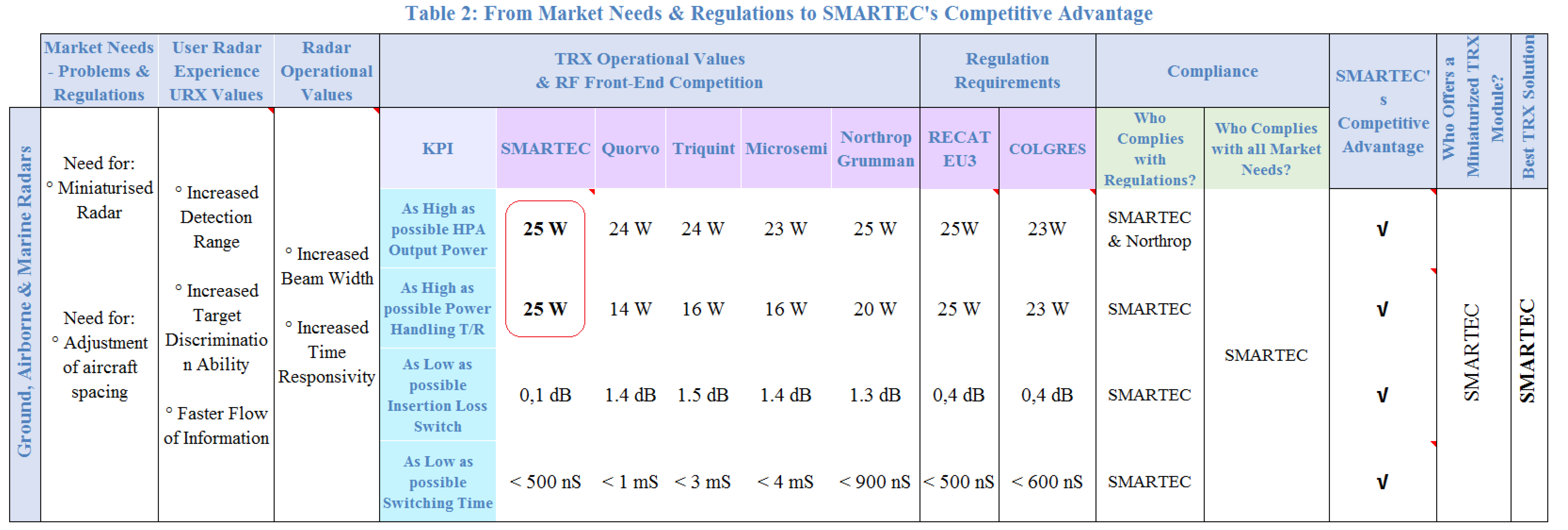 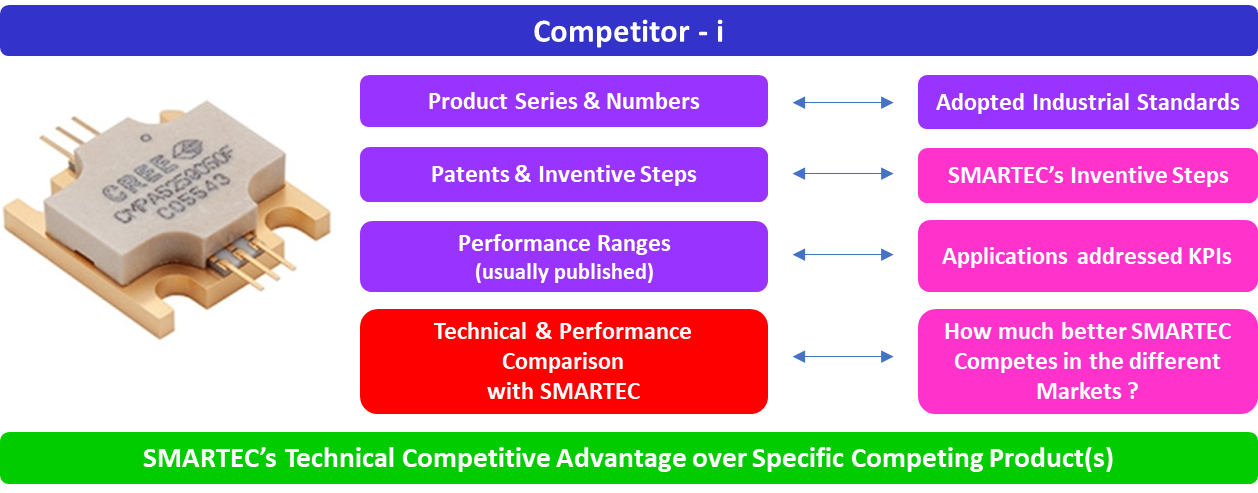 Started recently
Global Mapping of our Rivalry
Started recently
European Actors
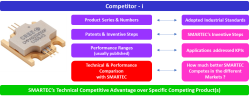 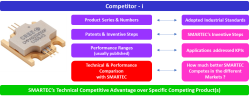 US Actors
Alliances – Mergers - Acquisitions
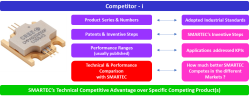 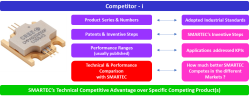 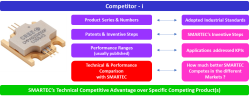 Cluster
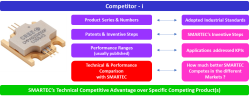 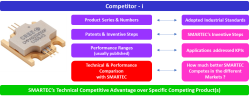 Asian Actors
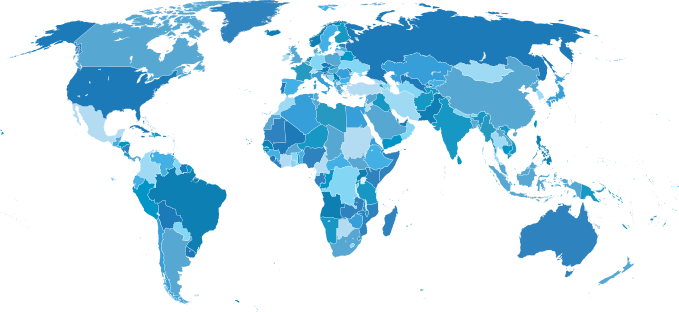 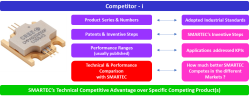 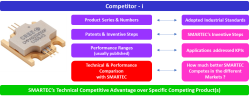 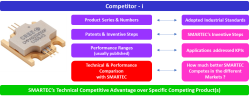 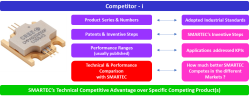 Study the IP Landscape for Rivalry Technology Monitoring & Understand Our Inventive Steps
(Pilot’s Outer World)
SMARTEC Partners
Assigned to Patent Attorneys
IP Landscape Study 
       (Prior Art Study)
Freedom – to – Operate
Patent Litigation Risk Study
Derive the best possible information to feed the patent attorney
Draft Patent(s)
Patent Applicants must : 

1) know very well Patent & Non-Patent Literature

2) Have a good idea of what their Inventive Steps are…

3) True IP Ownership…
(HPA + LNA + RF-MEMS Switch)
SMARTEC IP Portfolio Formation
(eg. TEC Integrated in Package)
Patent Filings & 
Trace Standard Essential Patents
Licensings
Search for Patents & Classification
Many others do not have have GaN Patents
Over 200 – Legal Entities 
in the RF / Power Industry
Some do not have GaN Patents by use GaN Tech
Saab - Ericsson
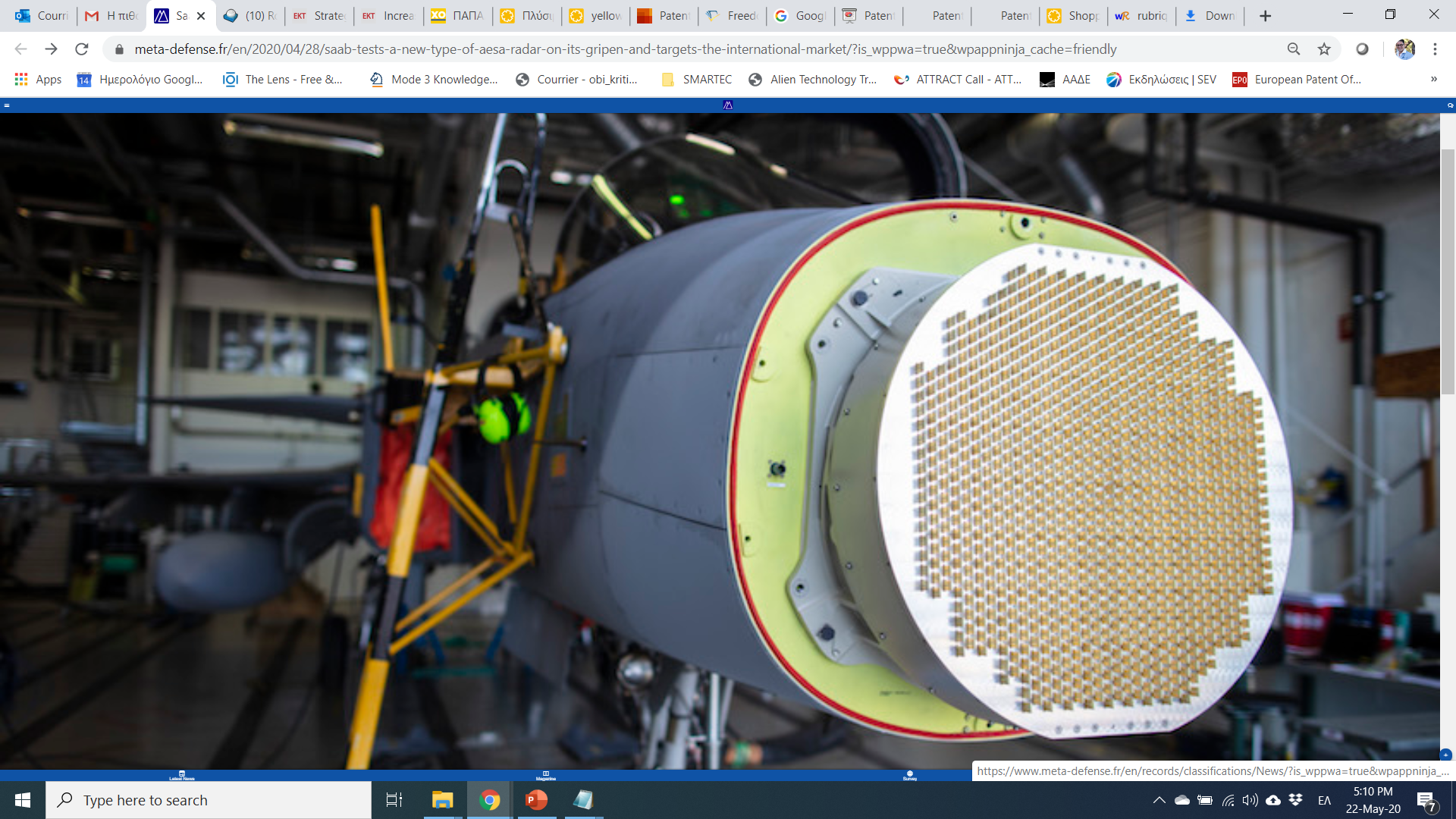 91 have GaN Patents
GaN MMICs
RF MEMS
Low Noise Amplifier
High Power Amplifier
Transistor
Coplanar
Monolithic
Vias
Back-End
Microwave
RF Power
Switch
Transceiver
Integrated  Chip
Package
Technology Portfolio of Competitiors
Direct Threatening our Inventive Step(s)
Sources of New Ideas → Future Products
Sources of Licensing
Irrelevant
Classification
In Progress
> 4000 Patents
TW
KR
CN
JP
EPO
US
WO
Study them
Translations Problems
What we need to Discuss ?
SMARTEC Project

Technology Transfer together

“Inventive Steps” – TEC ?

Industry Standards we need to adopt

Patent Filing(s) 


Post-SMARTEC 

“Who sells to Whom” issues

How Patent Filings, Technology Transfers, Standard Adoptions & Testing Service affect Pilot’s Cost Structure & Profits of Margin.
Our Product as an IP & Technology Transfer Input Set
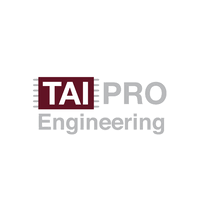 TEC
PACKAGING
LNA
HPA
MEMS Switch
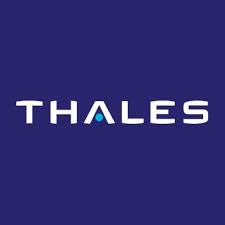 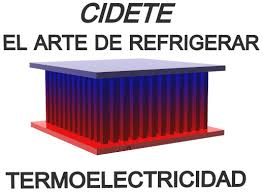 HEMT Structure
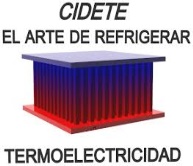 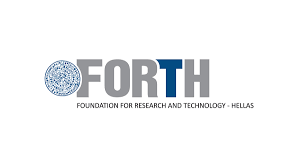 Our Product as a “Set of Inventive Steps”
Inventive Step = The actual (protected and defined in the patent claims) technology, that solves a technical problem.

The technology could be:
for the moment: 
Complete Secrecy is Needed
a Product or 
a Method or 
a Use
Talk to Nobody without thinking what you are revealing
No Youtube videos, 
No Announcements in SMARTEC’s Website
No Announcements in Conferences etc
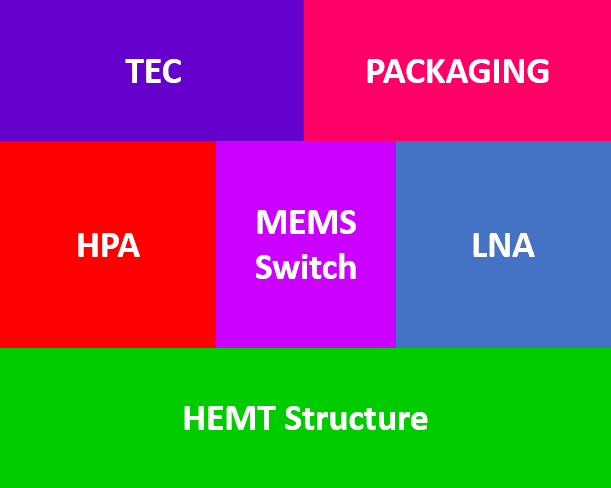 So far, our Inventive Step is:

The Combination of the HPA, LNA & MEMS Switch on the same substrate.
Many Technical Parts of the Assembly are not yet known…
Do we have any other Inventive Steps ?
…meaning other patents ?
These are Disclosures of Sensitive Information that 

Destroy the Novelty
of our Inventive Steps their
Patent Applicants ?
Patent Applicants ?
(ex.:    The Fabrication Method of our TRX Module)
(ex.:    A New Packaging Design as a standalone product)
(ex.:    A New TEC Design as a standalone product)
(ex.:    The Encapsulation Method of the TRX Module & TEC in the Packaging)
No Patents
Technology Transfer according to Proposal
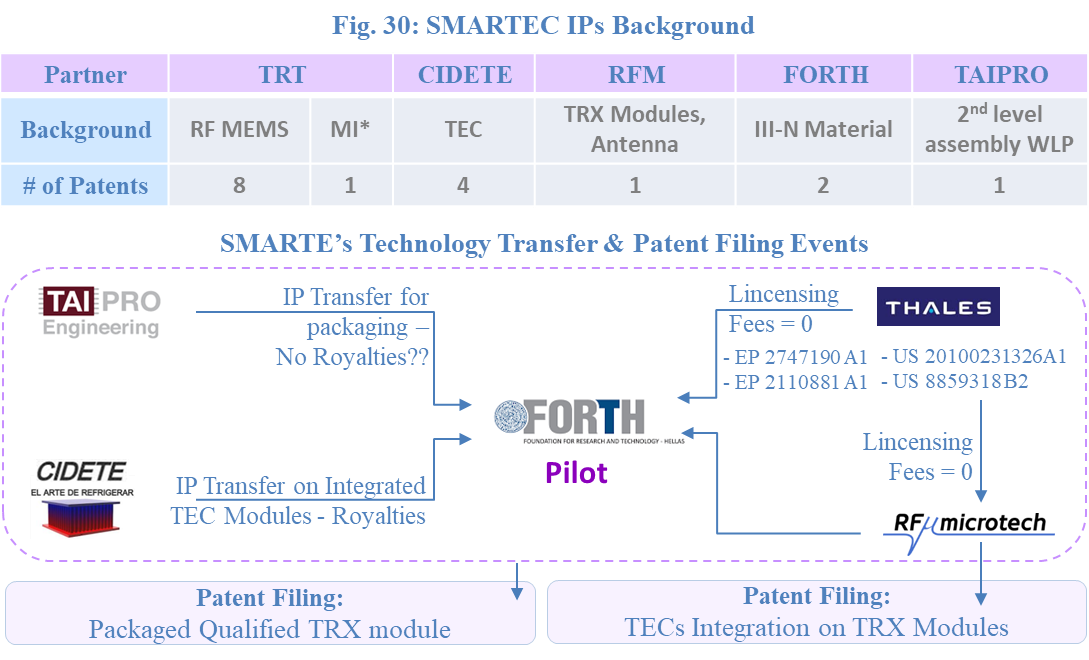 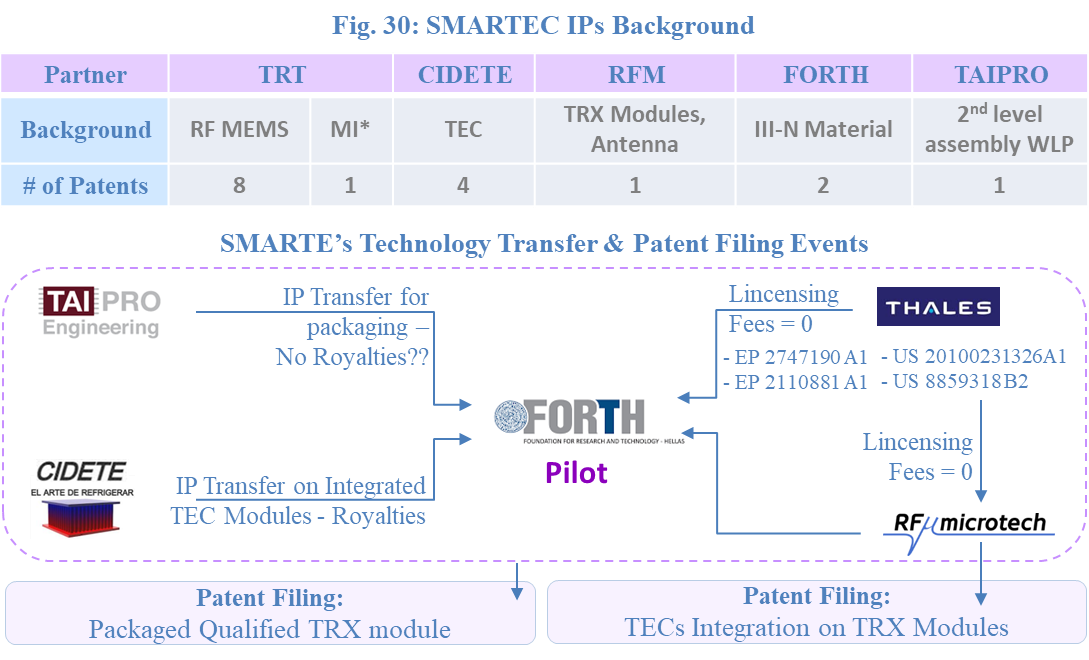 IPs ?
IPs ?
Patent Portfolio
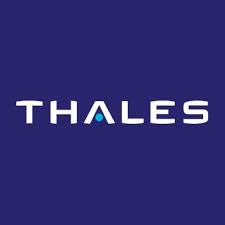 Method for Integrating MEMS Microswitches on GaN Substrates Comprising Electronic Power Components
Patent granted
US2013056751A1
Priority Year: 2009
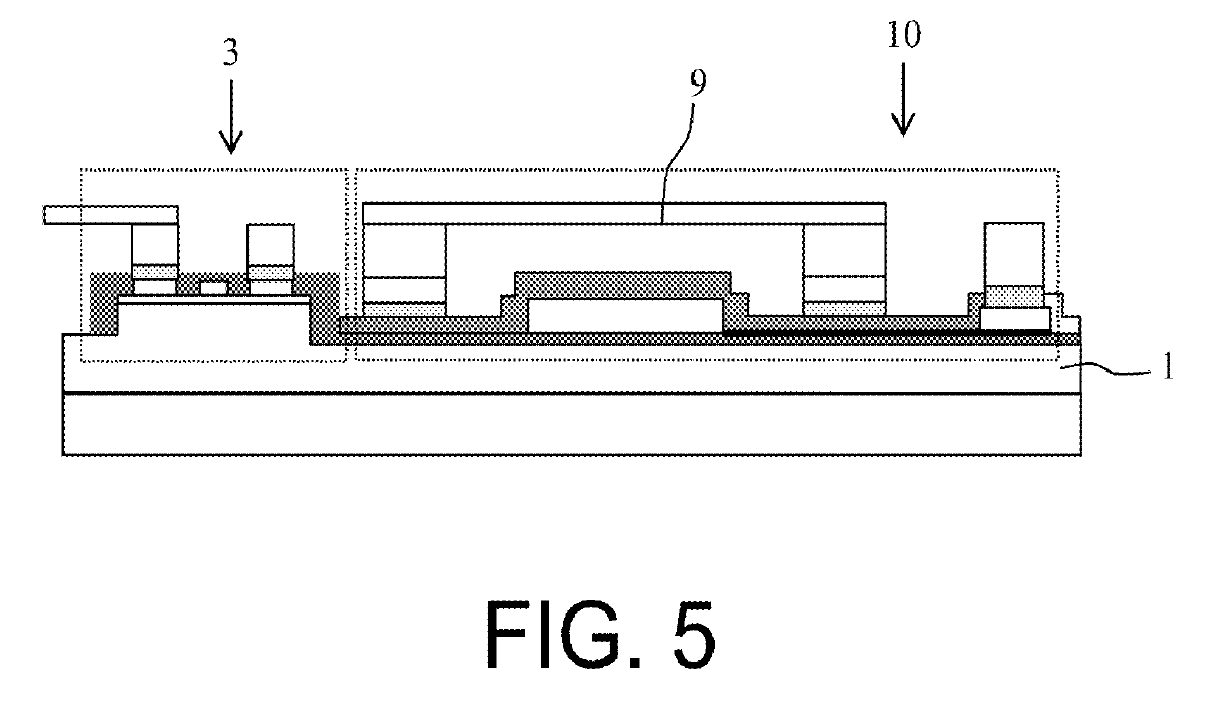 Technology Transfer  to
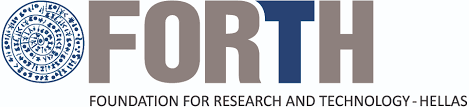 Needed as soon as possible
Packaging Standards – The most important ones
Ensure Interoperability   →   Market Diffusion of our Product
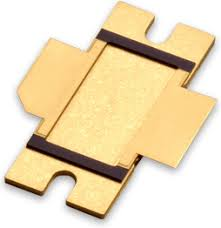 Package Technology Evolution
SOP
SOJ
SSOP
TSOP
SOP
Which Technology is right for SMARTEC TRX Module?

Do we need to invent our own Package Technology (new inventive step) ?

What Standards are needed to exhibit interoperability ?   
       
        (Especially for RADARS)
DIP
Skinny DIP
Shrink DIP
QFA
TCP
QFP
Stacked Package
BGA / LGA
CSP
BGA
WLP
SiP
FCIP
FCIP
Help from SMARTEC Partners is needed in …
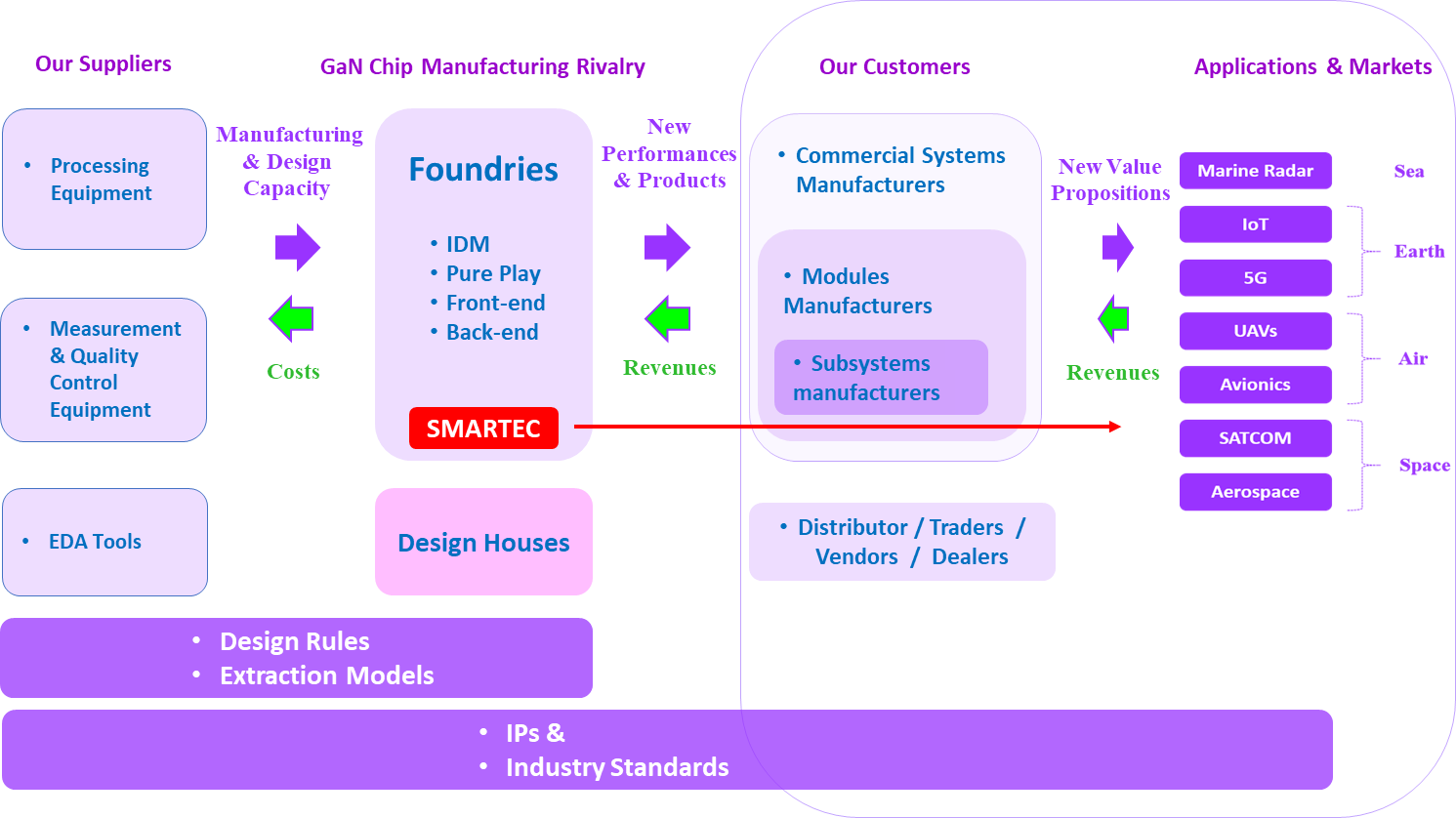 Understanding what are the Electronic Components (of the RF Power & Microwave Product Tree


Finding out the a big number of Actors in Subsystems, Modules & Commercial Systems Manufacturing

Tracing Industry Standards (at least for RADARs)
Across all Targeted Markets
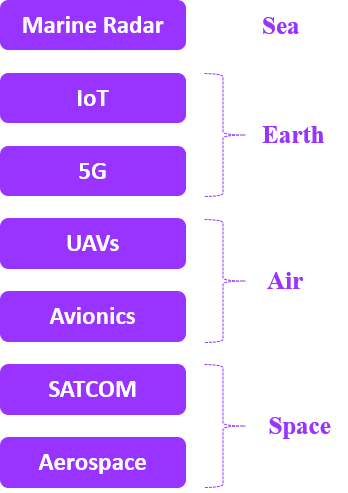 Focus Actions for better Marketing Strategy
Task 4.2 Market segmentation and appraisal.
Task 4.3 Market needs capture & planning (both products & service offer).
Task 4.4 Go to market strategy including value proposition formulation (allowing positioning the offers) and pricing strategy.
Task 4.5  Leads generation.
Networking Costs
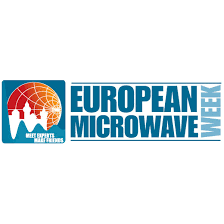 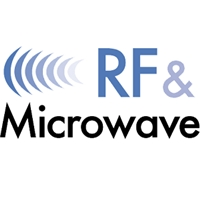 Business Networking
Traveling Expenses
Participations Fees
Networking Fees
Promotional Expenses
Exhibitions  - Trade  Fairs
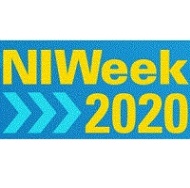 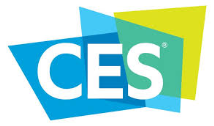 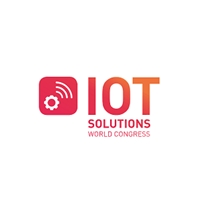 Technology Marketplaces
Brokerage Events
Direct contact with Real Market Actors
Customer Discovery & Validation
Attract Investors
Learn Real Market & Customer Needs
Optimize Value Propositions
Recruit Personnel
Prototype Demonstration
A Project Management Problem
SMARTEC’s Business Model according to Proposal
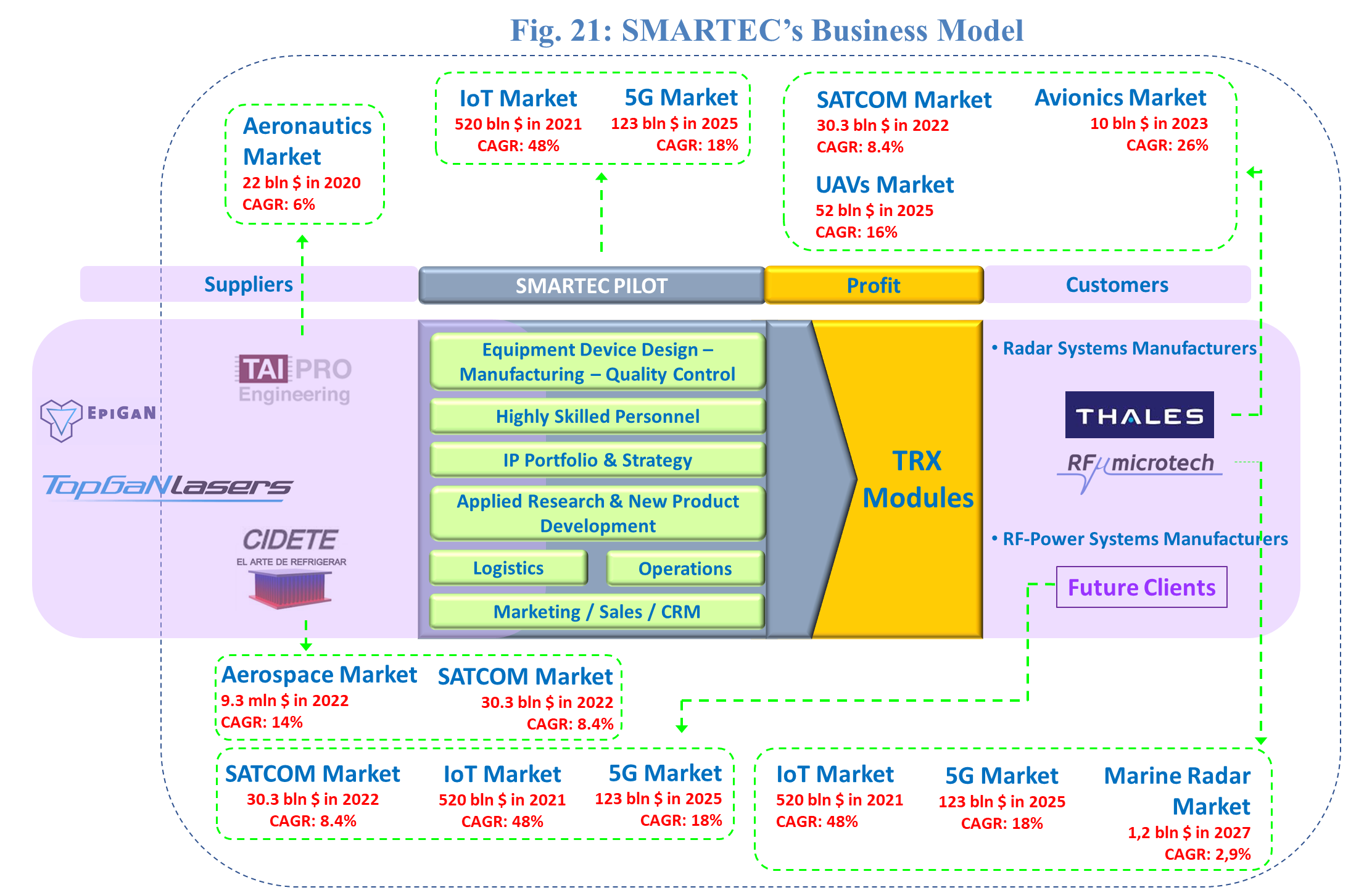 New Performances
RF Power &  Microwave 
Product Tree
Task 4.2: Marketing segmentation & appraisal
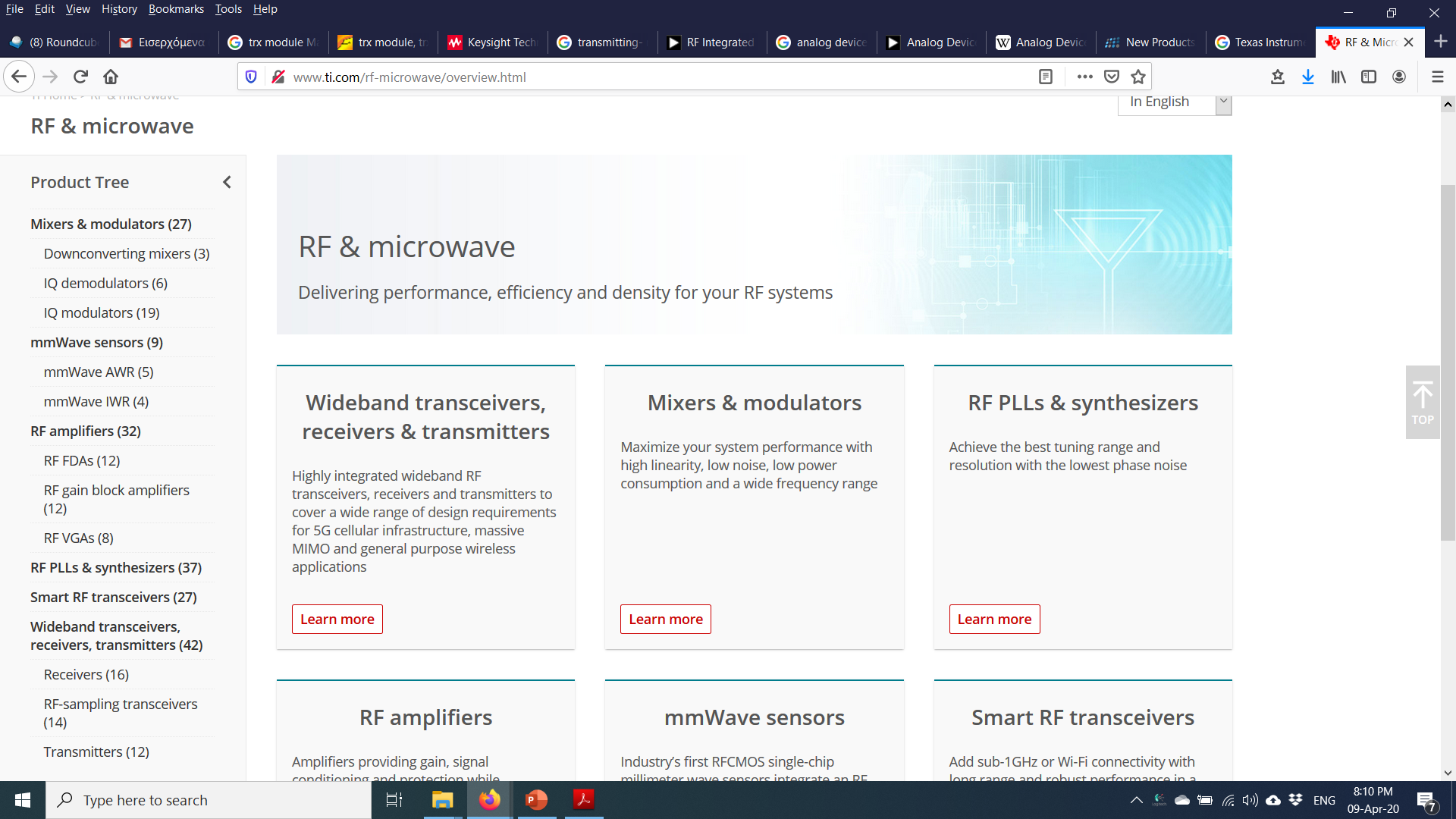 GaN RF Power Industry Value Chain
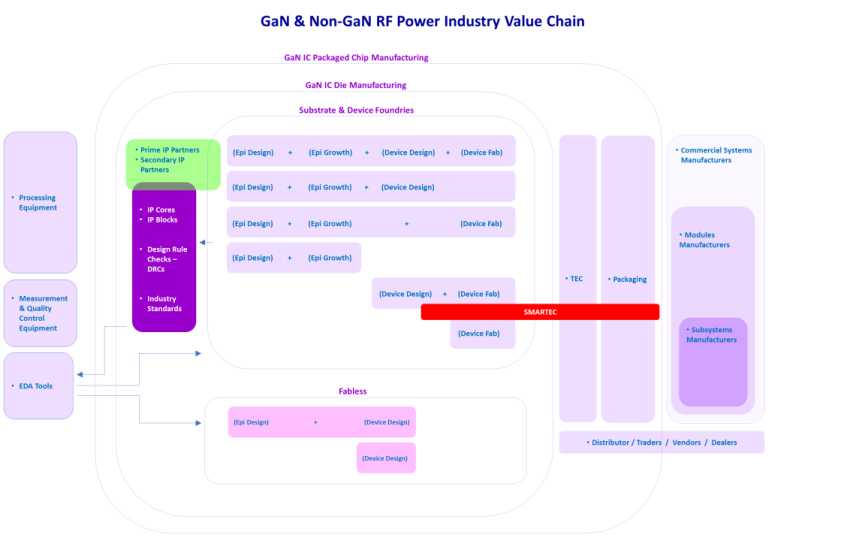 Applications & Markets
SMARTEC
MS 4.3    →   M12

Pilot Preliminary marketing strategy assessment
Competitors
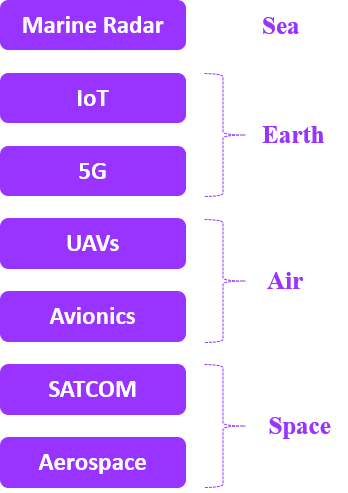 New Value Propositions
vs
Task 4.3: Market needs capture & planning
( M12  –  M24 )
Task 4.4: Go-to-Market strategy
( M24 – M36 )
Milestones of M12 - WP4
MS 4.1: 

Pilot line and Ind. Partners 1st revised business plans
September
An updated vision of the exploitation plans is produced in a Vision Document.
What about CIDETE, TAIPRO, RFM  & Thales Exploitation plans ?
??
Too early for that.  I haven’t even started studying the pilot’s targeted markets  (5G & IoT)
MS 4.3: 

Pilot Preliminary marketing strategy assessment
Marketing strategy reviewed by external resource & provision of recommendation.
Who wrote that ? 
Must we assign this to an external firm?
Milestone MS 4.3
Pilot Preliminary marketing strategy assessment
External Assessor ??
Pilot’s targeted markets
Serious input from RFM & Thales needed
I started working on that, but needs time beyond M12 to deliver a basic preliminary marketing strategy… .
SMARTEC
Marine Radar
Sea
Serious input from Thales needed
IoT
Earth
5G
UAVs
Air
Real close business collaboration with Thales & RFM to draft the preliminary Marketing Strategy Study and begin the real business collaboration
Avionics
Post-SMARTECNon-Linear Extraction Model –  a quasi Industry Standard
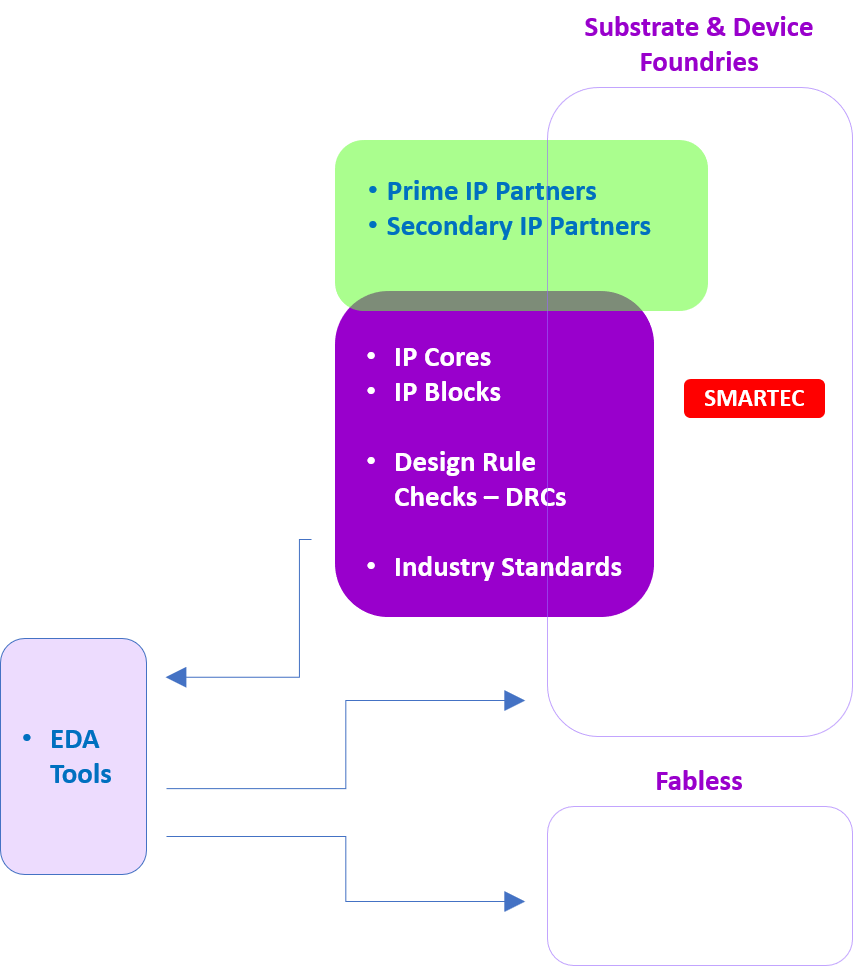 Angelov Model
Helps Market Diffusion of our Product
properly extracted nonlinear model
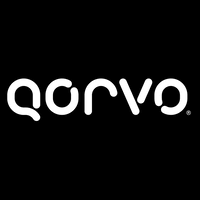 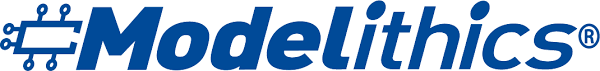 Scientifically Verified & 
Broadly Accepted in the Industry 
Extraction Models 
of GaN Devices
Post-SMARTEC: IP,  Tech Transfer & Standards & Business Model affect “Who Sells to Whom” & Profit Margins
IP & Technology Transfer Input Set
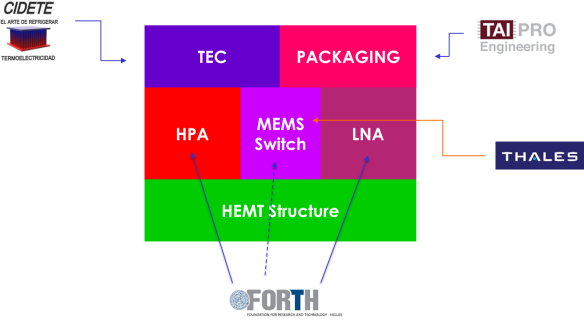 Industry Standards Input Set
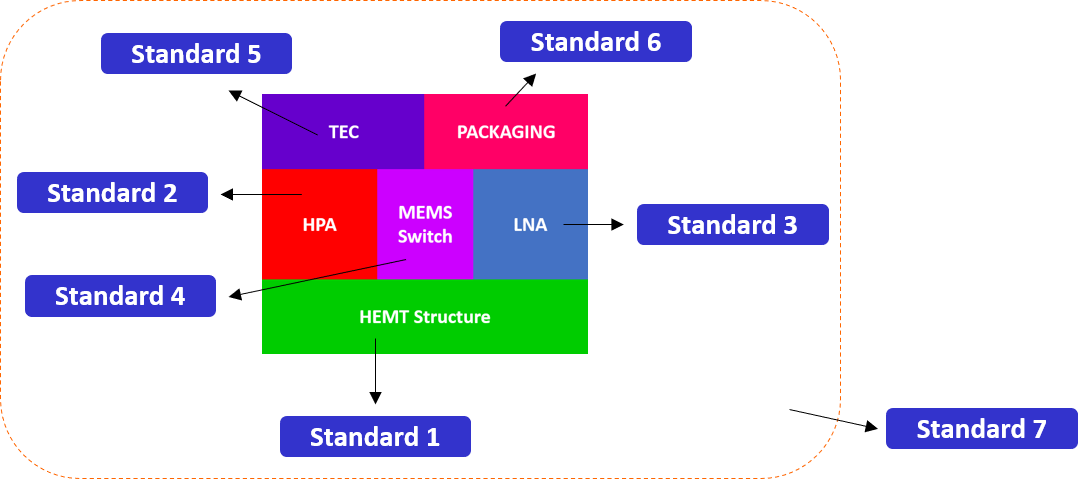 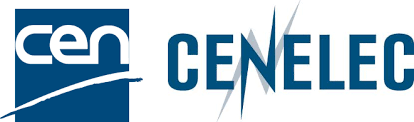 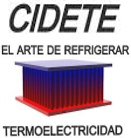 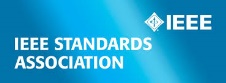 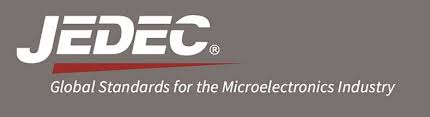 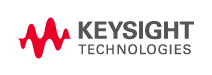 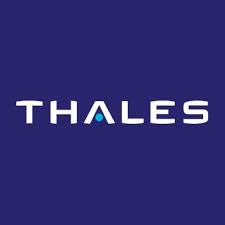 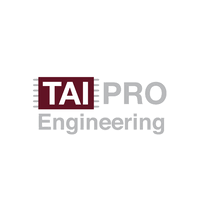 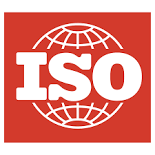 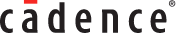 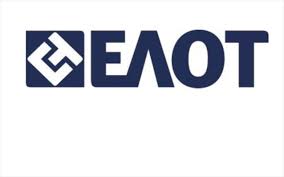 SMARTEC
Business Model 1
SMARTEC
Business Model 2
IPs & Standards
IPs & Standards
Products
Products
Customers
Customers
Inputs
Inputs
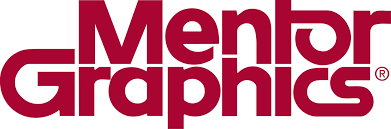 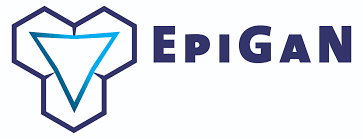 Revenues
Revenues
Certification Costs
Certification Costs
& Licensing Fees
& Licensing Fees
Agreements
& Costs
Agreements
& Costs
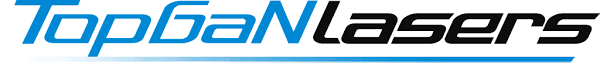 Investment (or Costs) Trade-off in Tangible & Intangible Assets
SMARTEC
Intangible
Post-SMARTEC
Tangible
Freedom – to - Operate
Equipment for Pilot Manufacturing Capacity
Patent Litigation
Shall Applicants share Expenses ?
Licensor Search
Equipment for Increased Manufacturing Capacity
Patent(s) Drafting
in order to become “Pure-Play” Foundry
GaN RF Power Engineers
Patent(s) Filing
Standard(s) Certification
in order to redesign the HPA & LNA
Tech Transfers to Pilot
Extraction Models 
of GaN ICs
Does it worth spending in Tangible Assets, while Intangible ones are weak?
€ - Where can we find it ?
when Patent Search Reports give X, Y
Who is going to be our Patent Attorney ?

Who is going to deal with the Technology Transfer Agreements ?
Post-SMARTEC“Who does What” – “Who Sells to Whom” - Shippings
Sells TECs
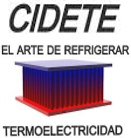 Packaging Service (& Testing ?) Cost
Costs & Insurances
Pilot
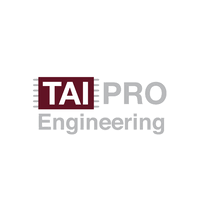 Revenue
(Price ?)
Sells Packaging (& Testing ?) Service
Sells Substrates
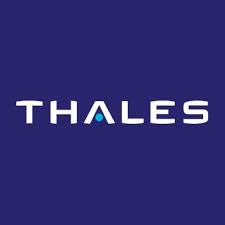 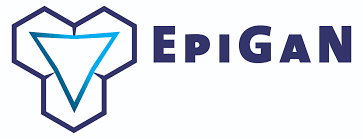 Sells Packaged TRX Modules
Revenue
(Price ?)
Revenues
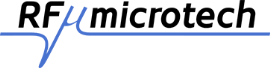 Questions
Is this an acceptable post-SMARTEC model?

What is shipped to whom? 
Cidete ships its TECs to Pilot or to Taipro?
Pilot ships its TRX dies to Cidete or to Taipro?

Packaged TRX modules are shipped to Thales/RFM by Taipro or by Pilot (the actual seller?)

How do these transactions correlate with technology transfers agreements?
Payment directions ≠ Shipping Directions
Payment Methods – Documentations - ISO
A Request to

all Partners


for

Long Term Commitment
For Business
What are the Business Contacts from each Partner ?
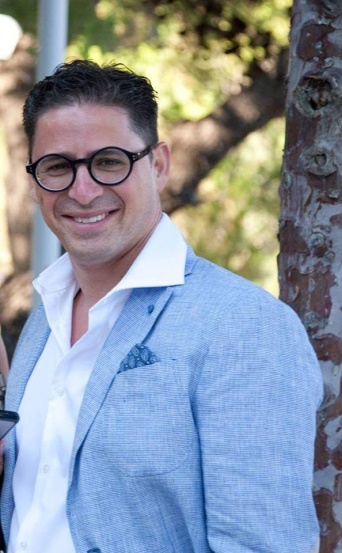 Manos TRICHAS – PhD, MBEcon
8

Innovation Manager

manos.trichas@iesl.forth.gr
trichas.manos@gmail.com
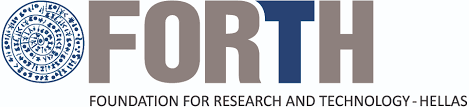 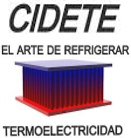 ????
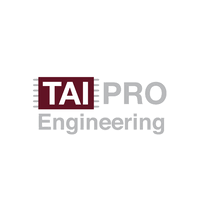 ????
????
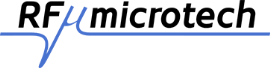 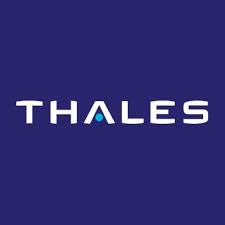 ????
Thank you for your attention
Merci de votre attention

	Gracias por su atención 

		Grazie per l'attenzione 

				           Σας ευχαριστώ για την προσοχή σας
Questions ?
Dr. Manos TRICHAS
8

Innovation Manager

manos.trichas@iesl.forth.gr
trichas.manos@gmail.com
35